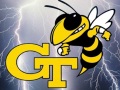 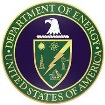 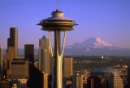 Stratospheric Role in Climate Change Uncertainty
Intermodel regressions with respect to projected polar vortex changes 
         Zonal Mean Zonal Wind	          Sea Level Pressure











	♠	Vertically coherent annular structure with significant extension into troposphere
	♥	Substantial and statistically significant contribution to Arctic SLP uncertainty
 	Manzini et al. (2014)
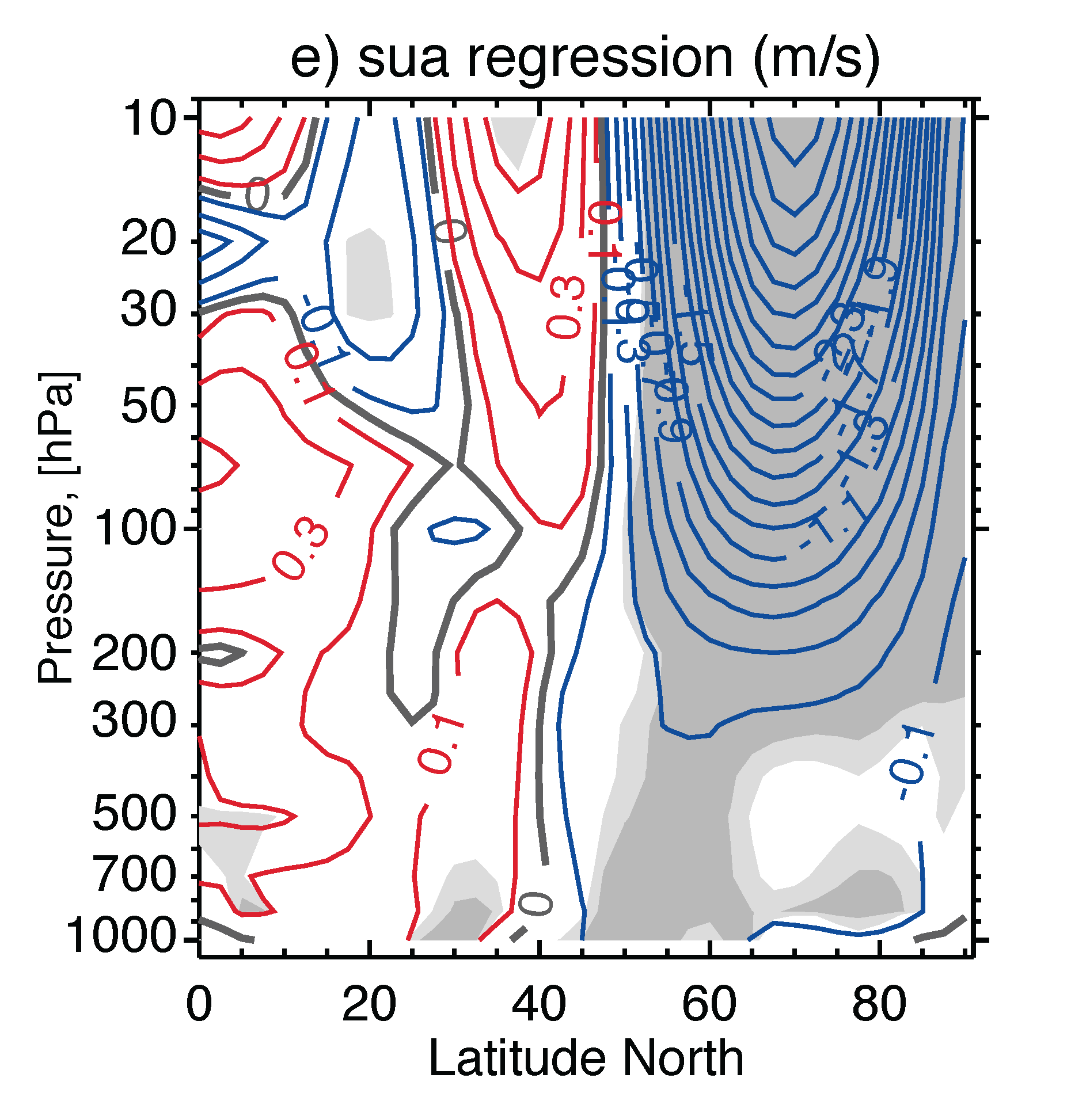 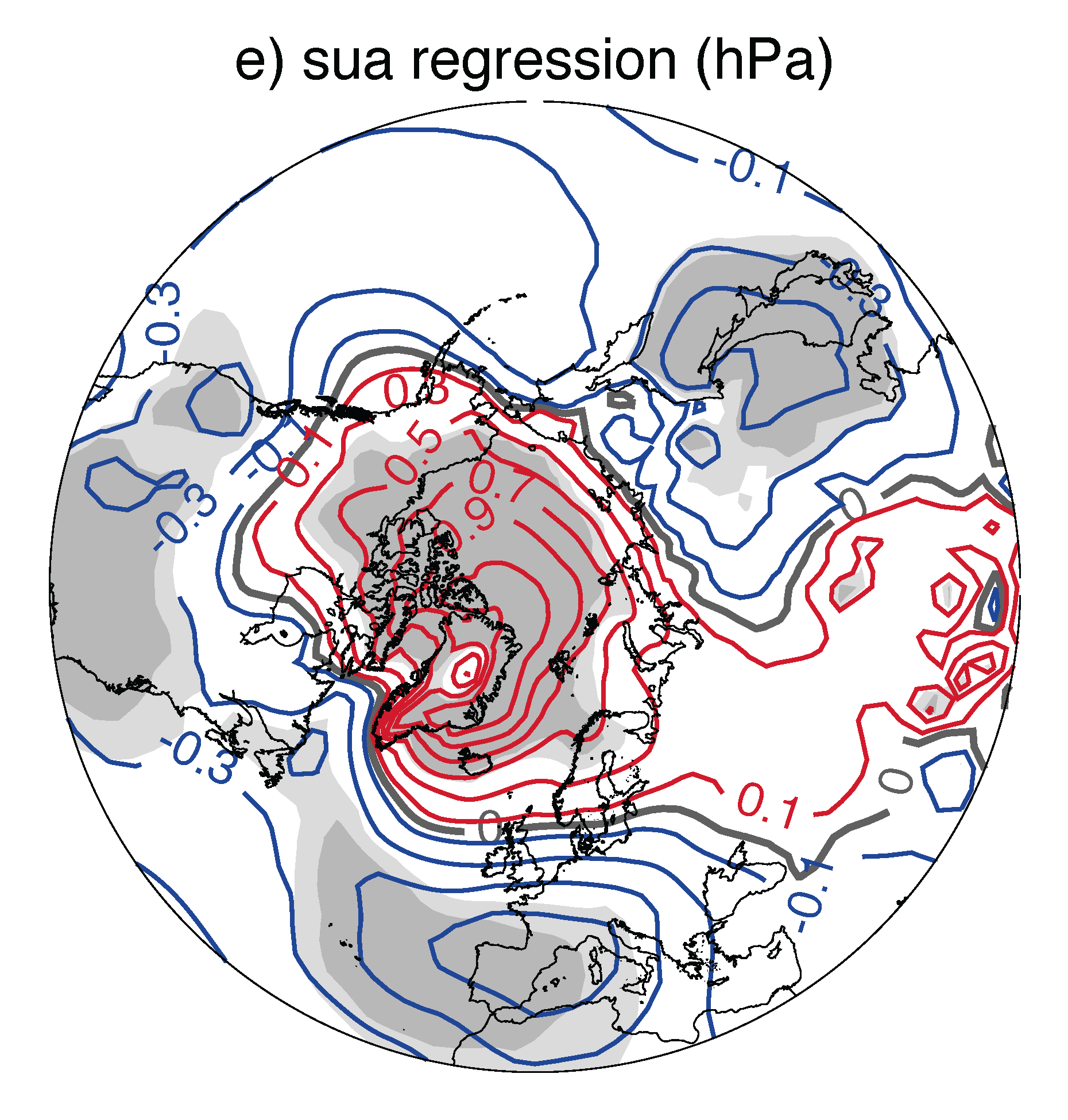 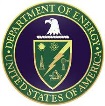 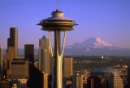 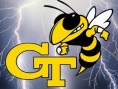